магистратура
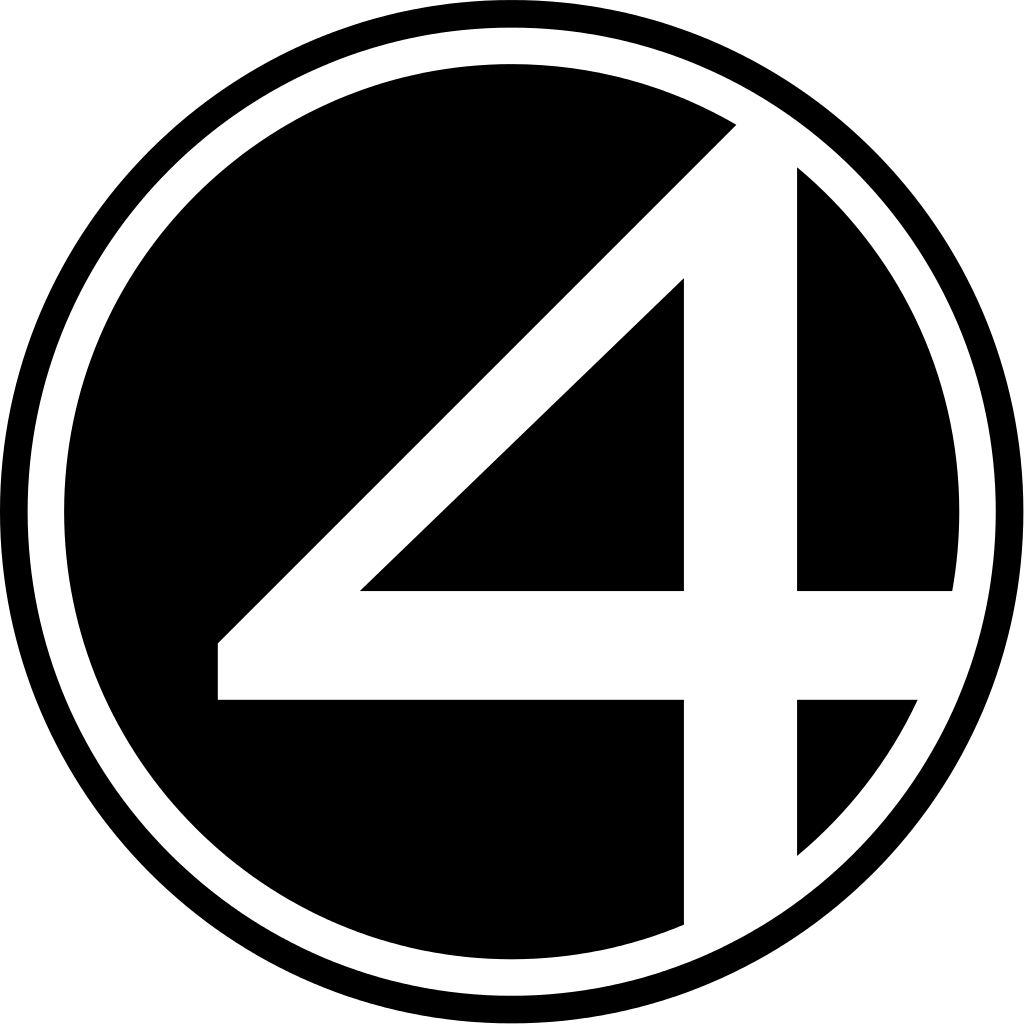 Разработка программно-информационных систем
Выбор направления обучения
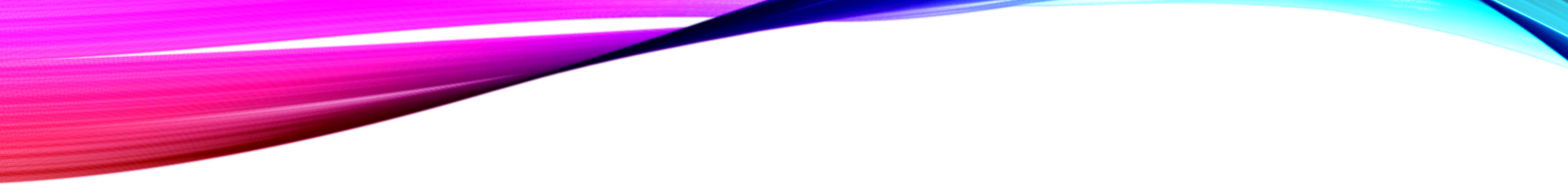 Ваша проблема
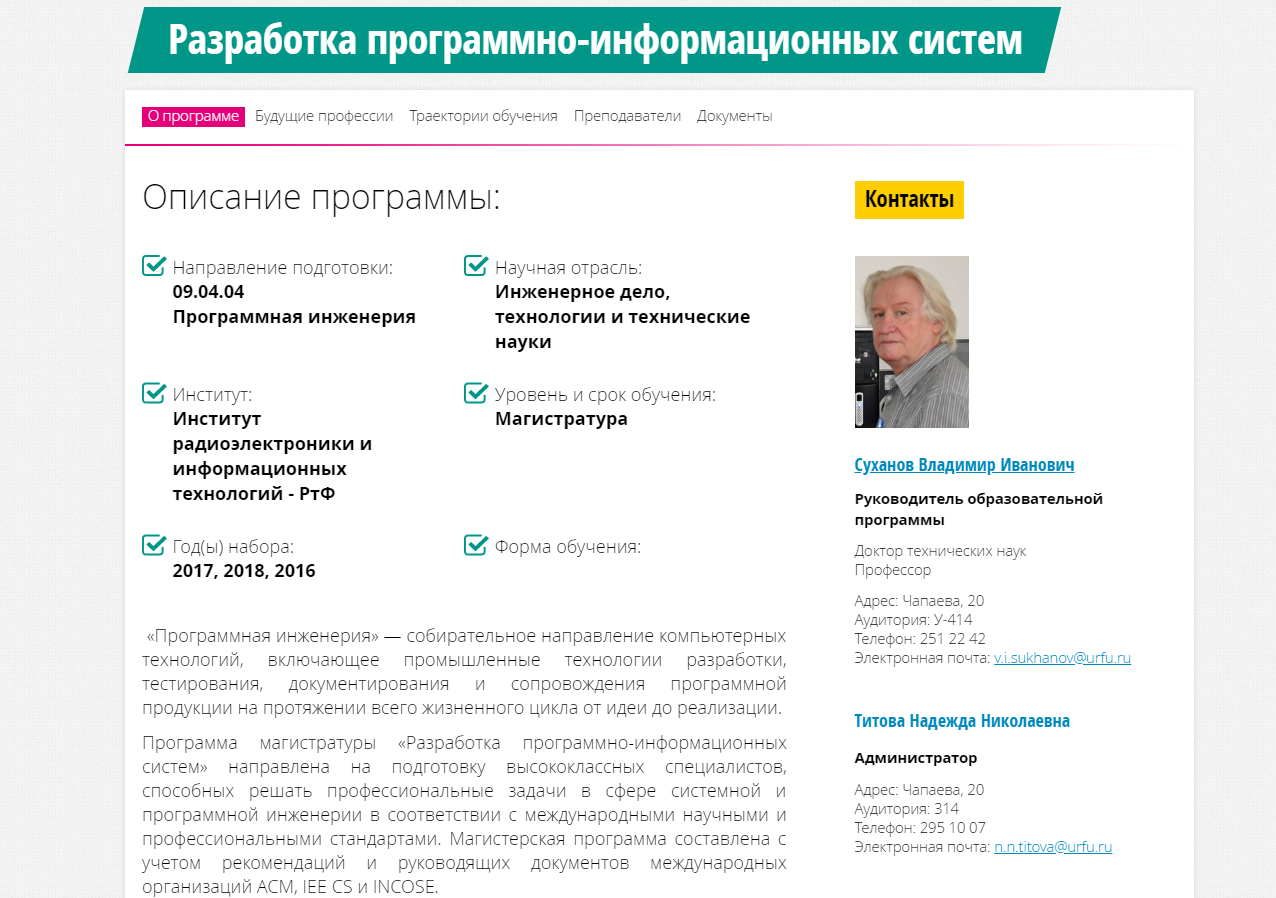 Сайт о направлении не соответствует запросам современных пользователей
Наша Цель
Создание адаптивного сайта с удобным и современным интерфейсом
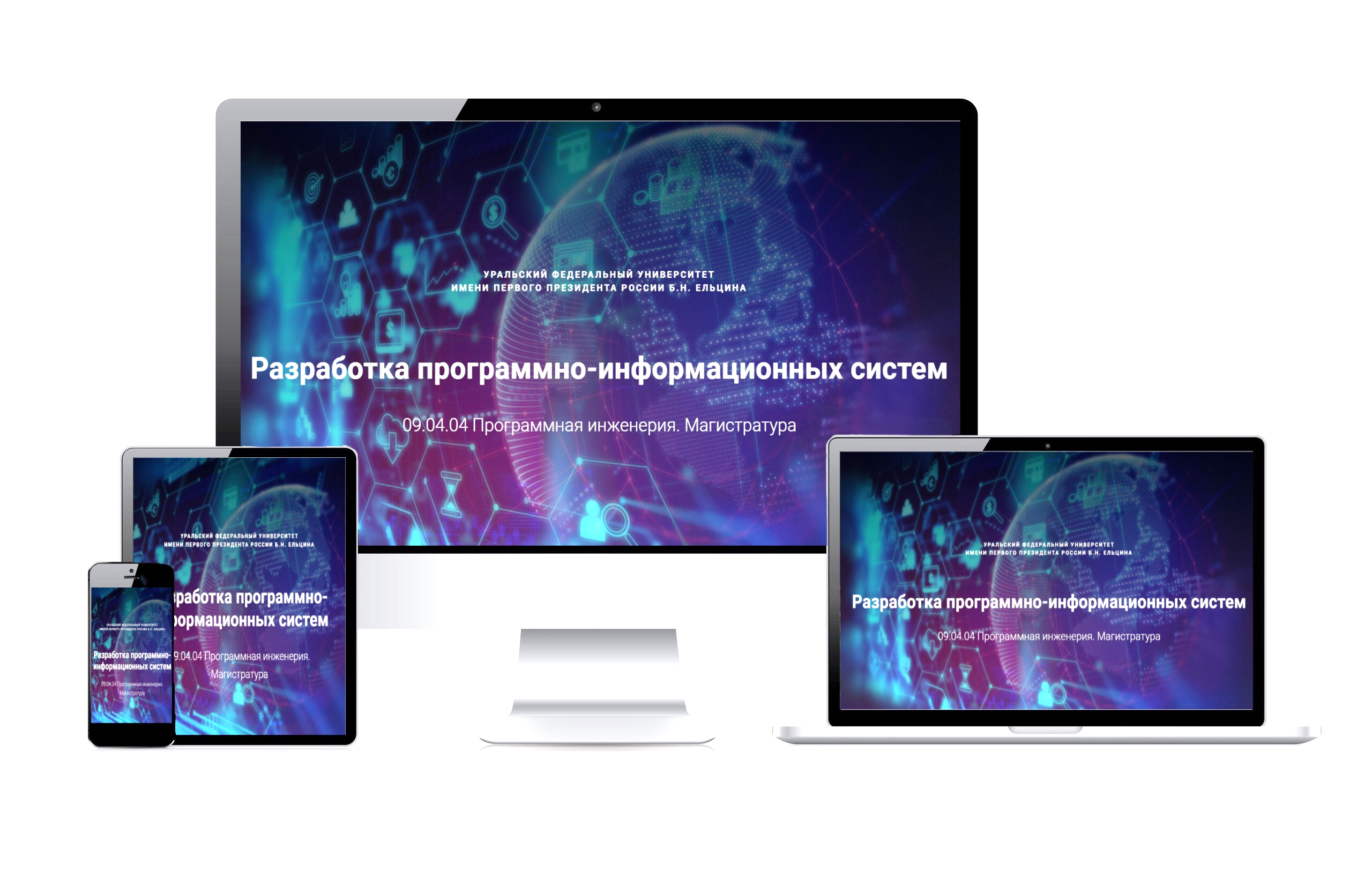 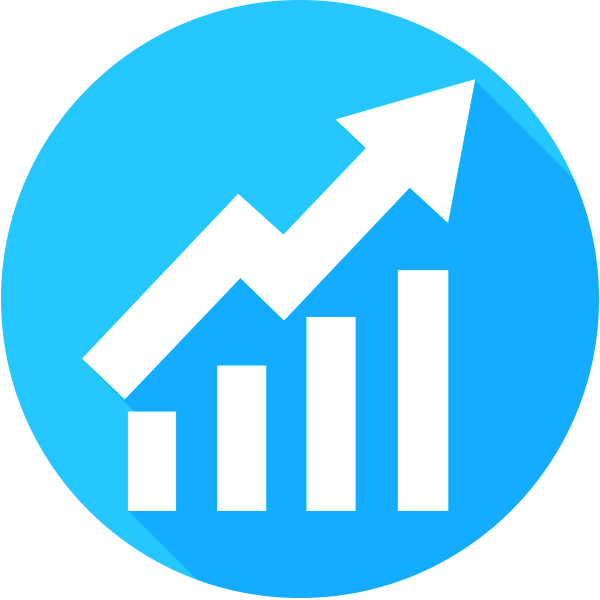 Поставленные задачи
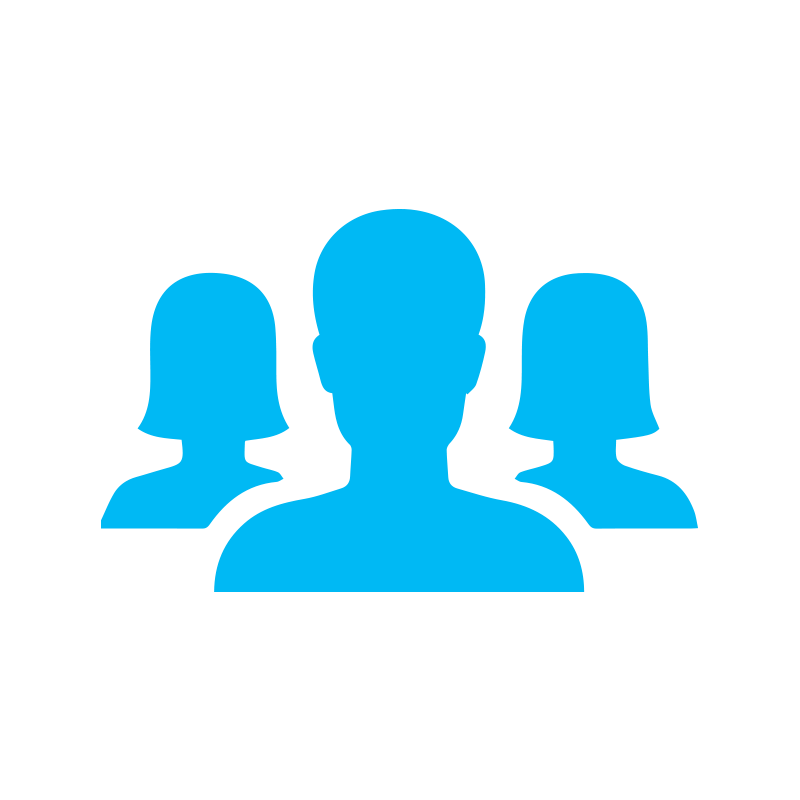 Изучение целевой аудитории
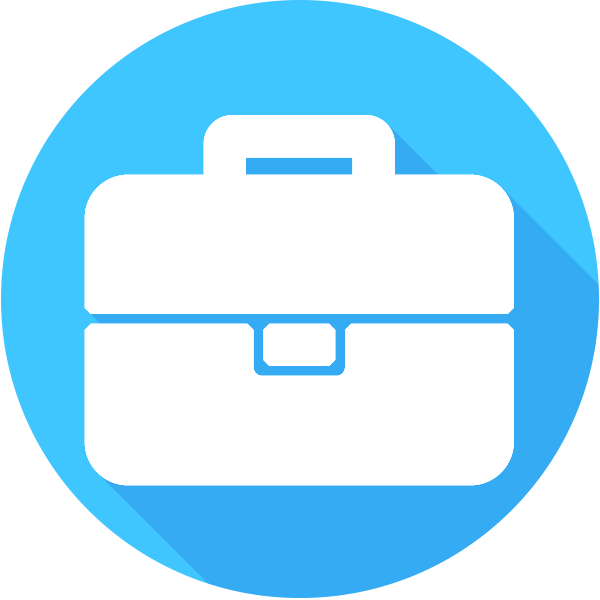 Распределение обязанностей
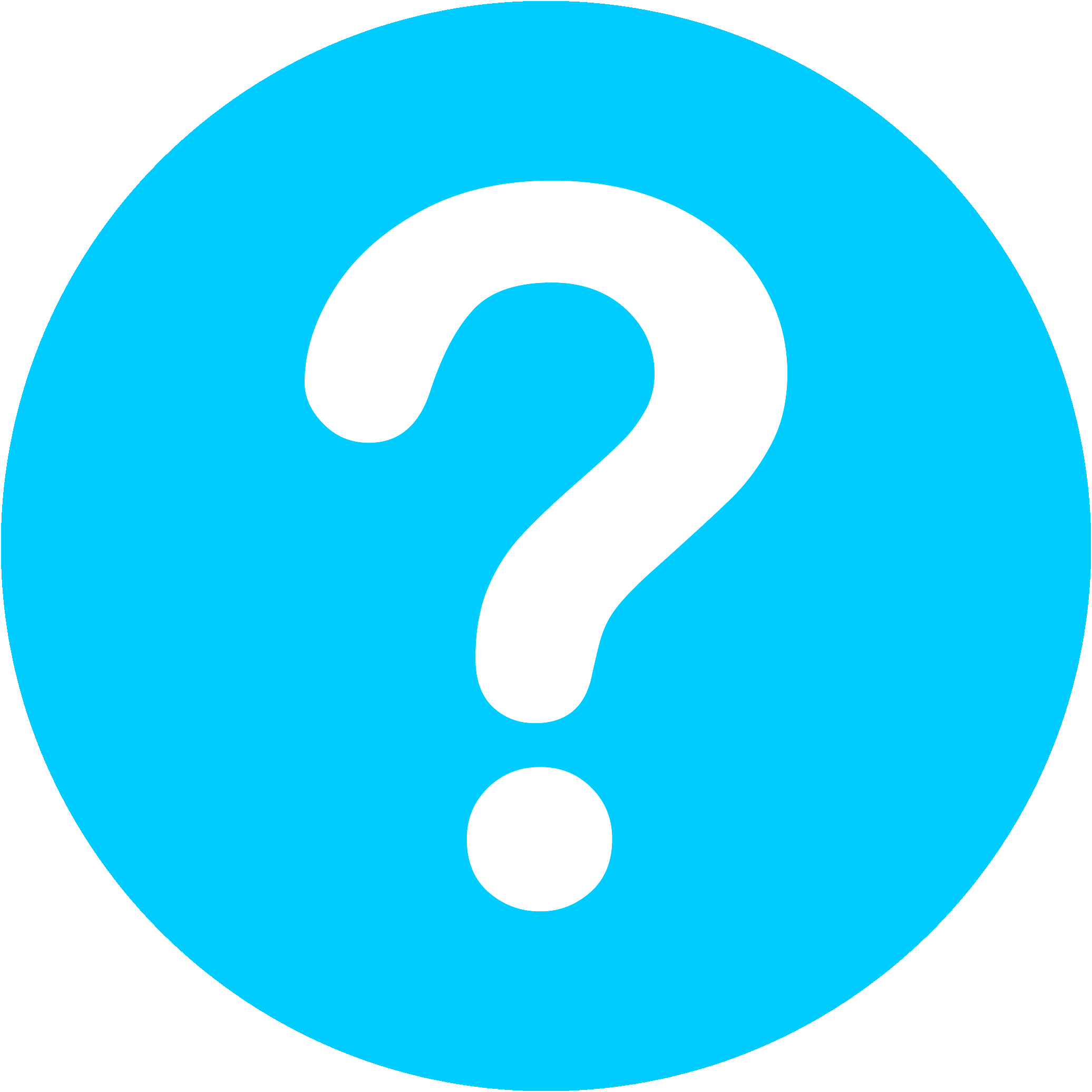 Поиск информации
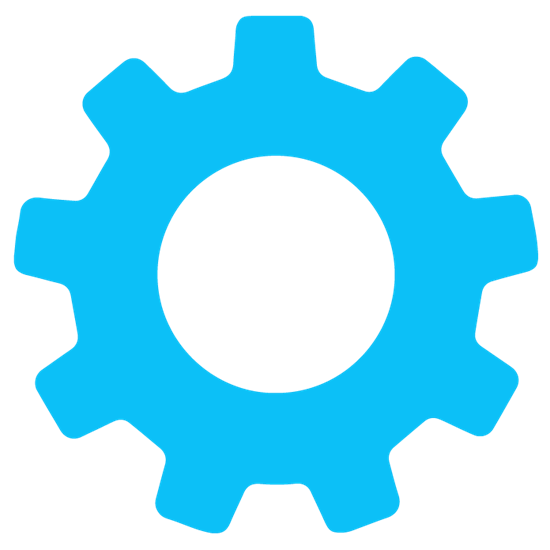 Работа над сайтом
Целевая аудитория
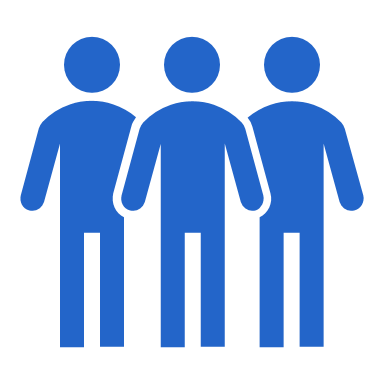 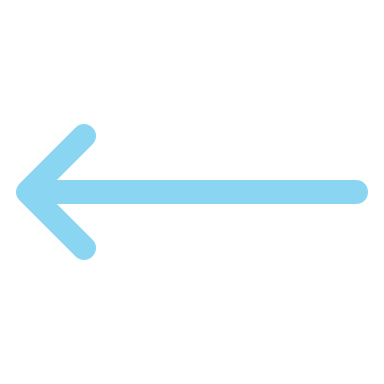 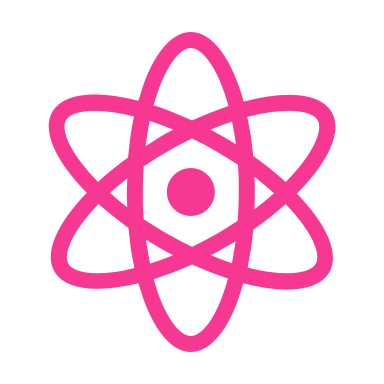 Научная деятельность
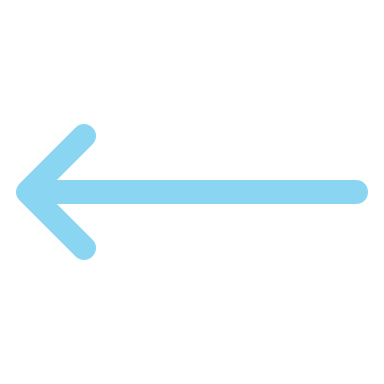 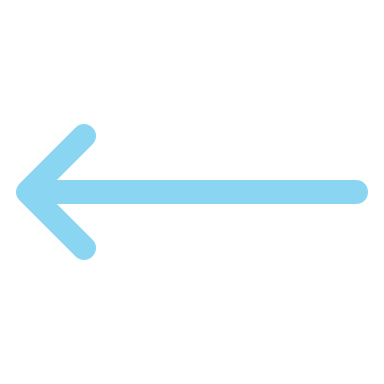 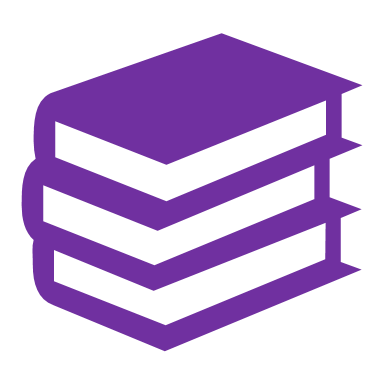 Углубление своих знаний
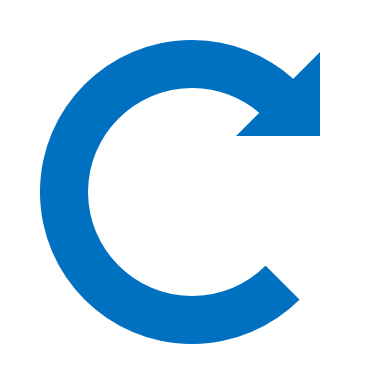 Смена специальности
Как представляют информацию другие вузы
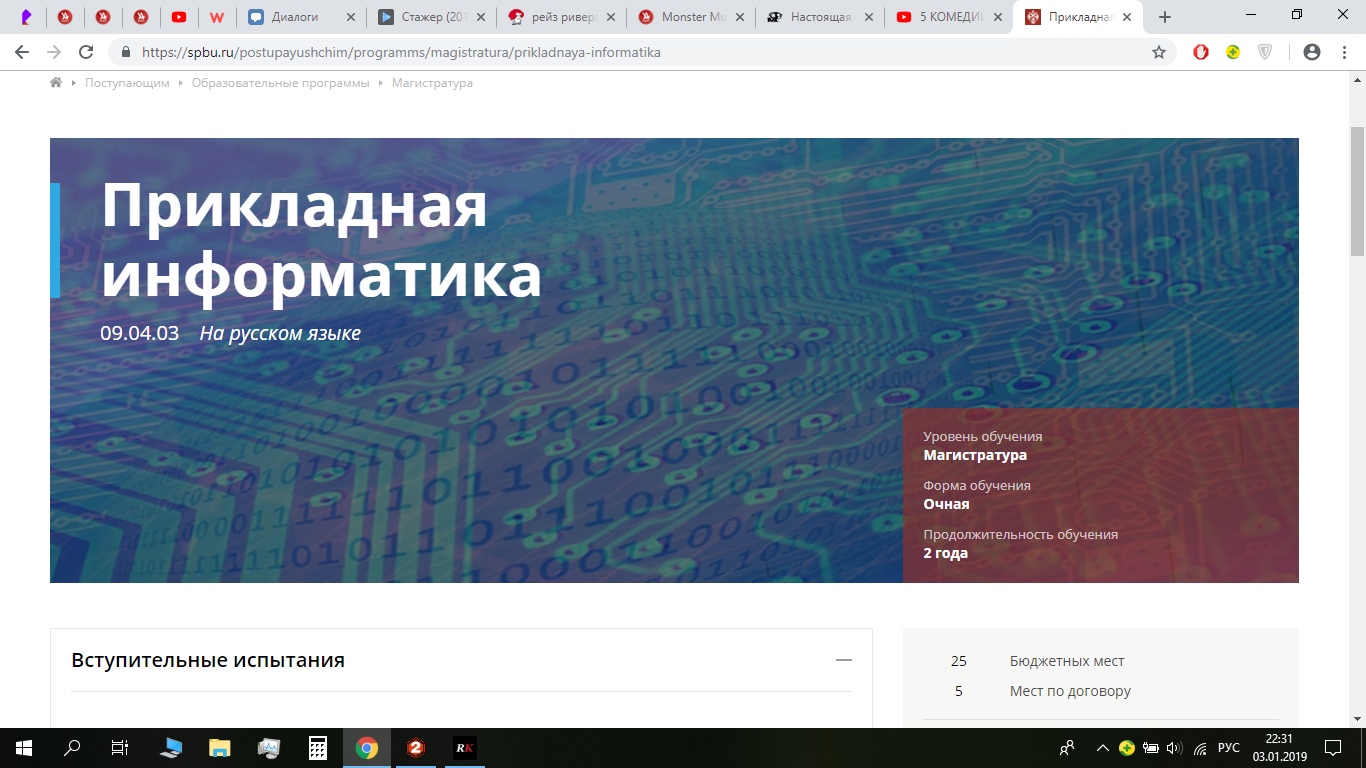 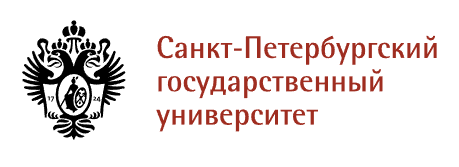 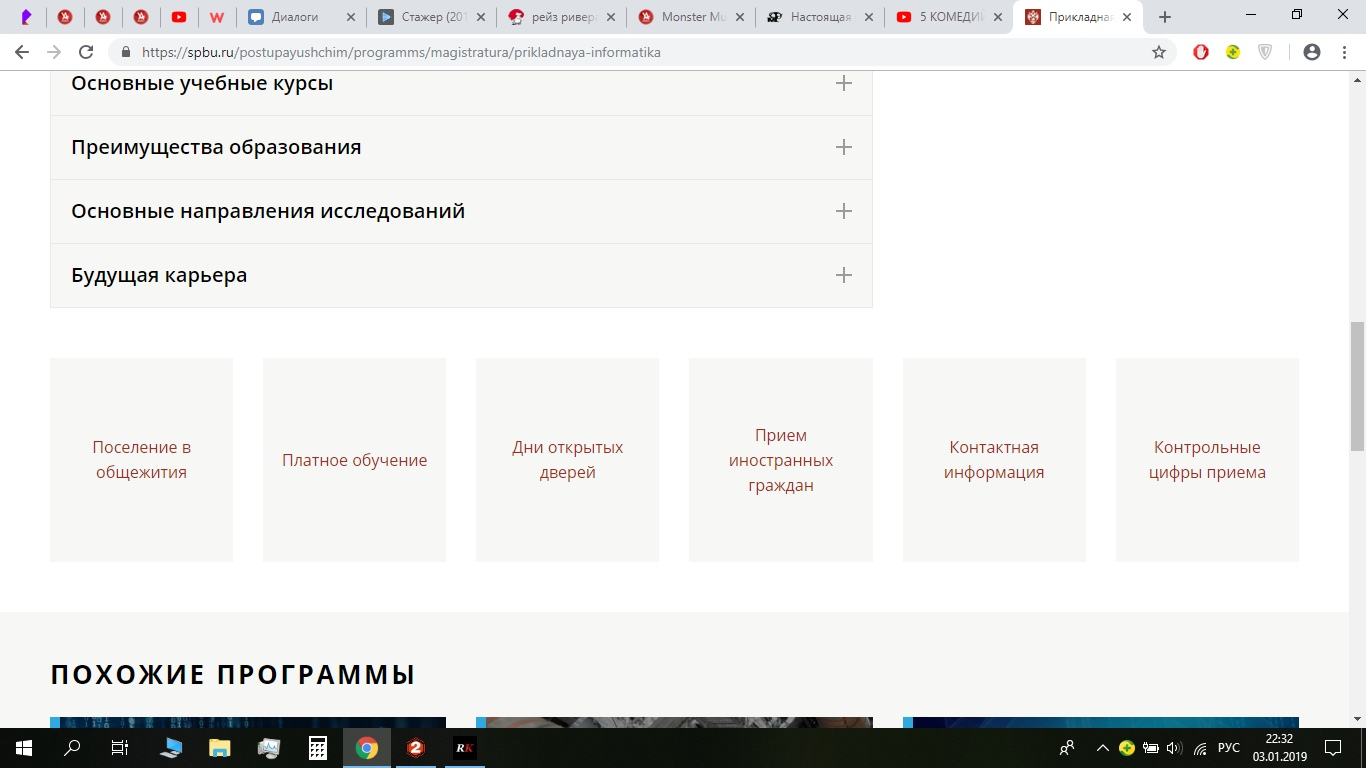 Использованные технологии
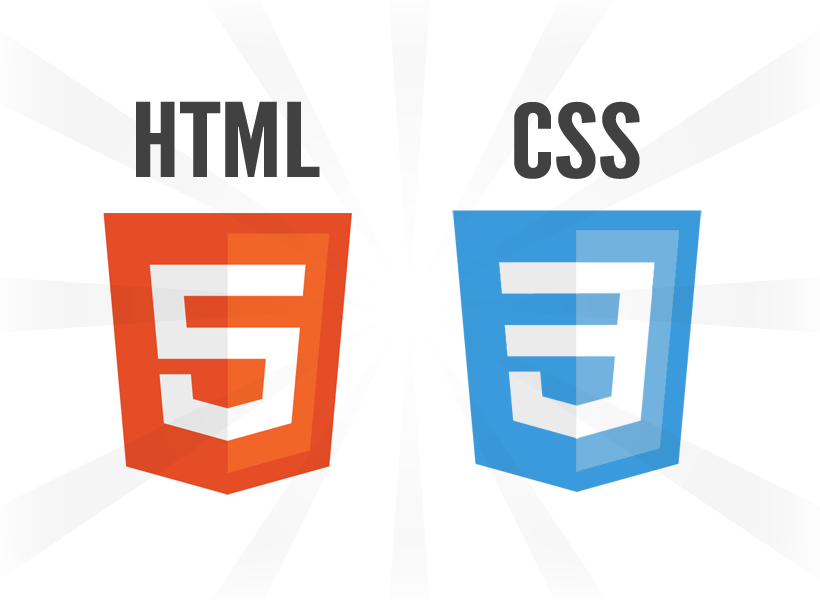 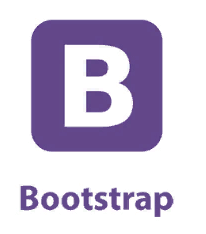 Руководители проекта:
Разработчики:
Мустафина Лилия
Шубинцева Екатерина
Мотошкова Дарья
Лебедев Павел
Обабков И.Н.
Шадрин Д.Б.
Благодарим за внимание
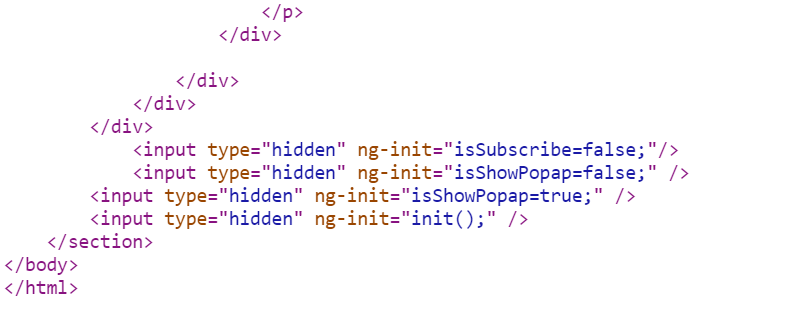